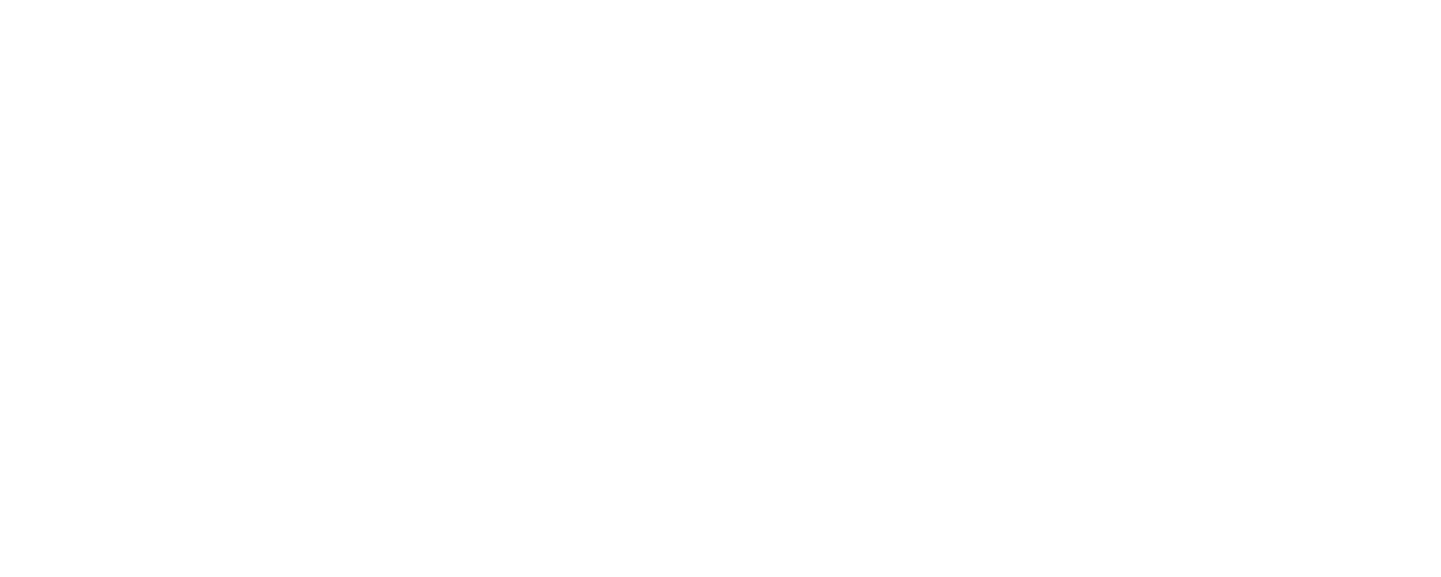 Cover Letter Deck Template
(Delete this slide before submitting)
Before you Begin:
For this Example:
Find the branding from the company you are applying to including:
2 main colors
Their brand font (match using this tool: fontspring.com/matcherator)
Company Logo
  
Write down your main job experiences (jobs, internships, volunteer experiences, clubs, etc) and match lines from the job requirement to experiences in which you used the skills they are looking for
Color 1: BLUE
Color 2: PINK
Font: Helvetica
Logo: Holdette Logo
(Delete this slide before submitting)
| Job Title
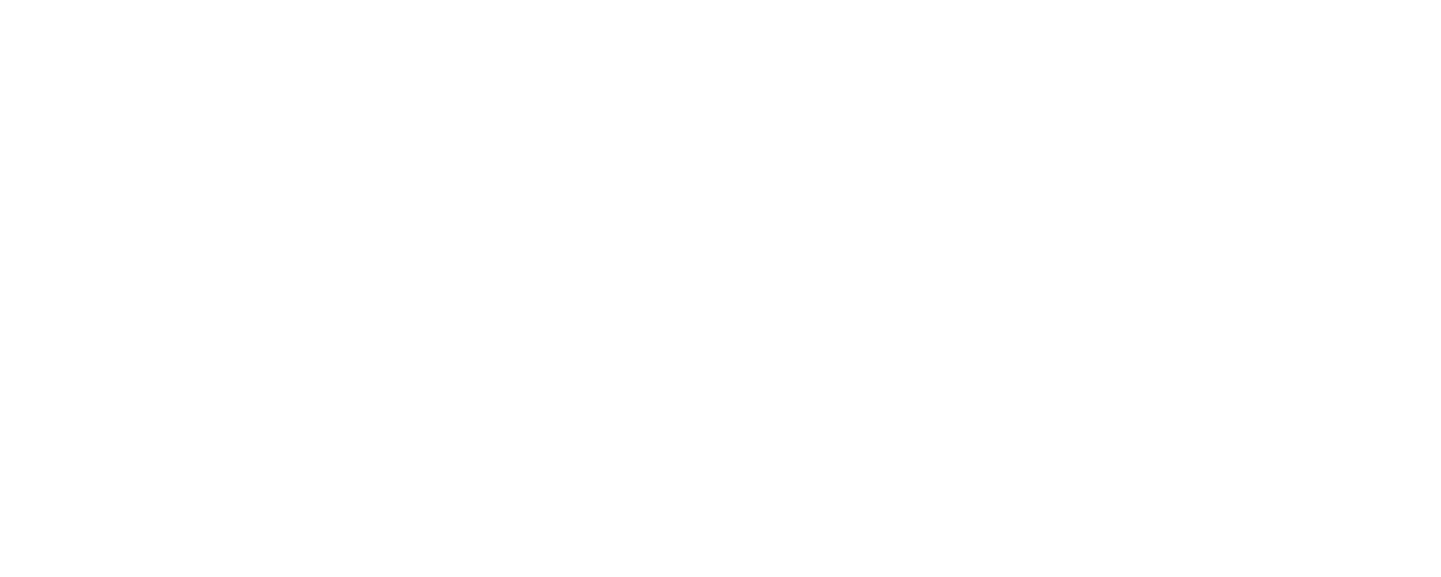 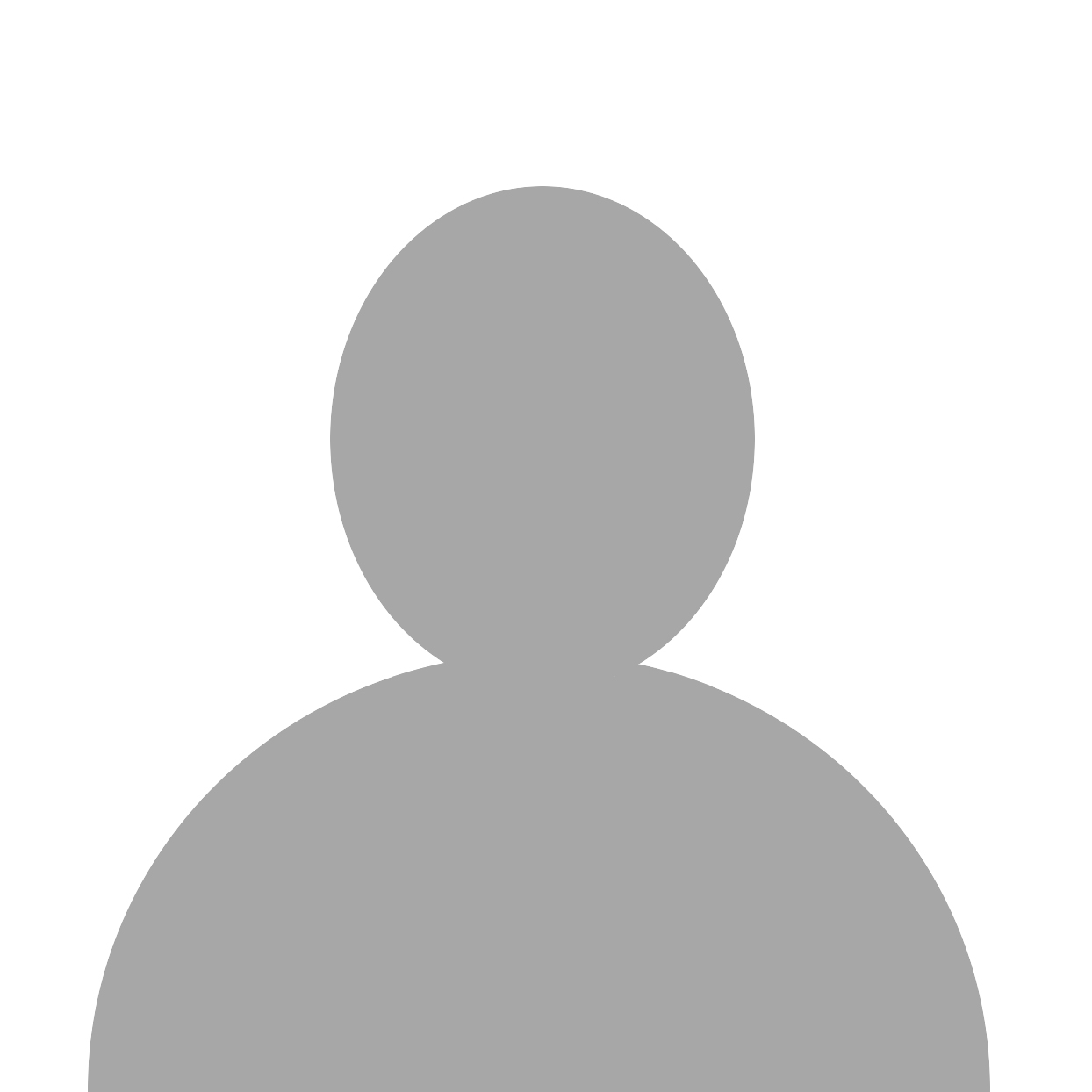 YOUR FULL NAME
Three things that describe you (ex. Community builder, problem solver, team leader)
INTEREST IN [COMPANY NAME]
Write 5-6 sentences on why you are excited about the company to which you are applying.
[JOB TITLE] EXPERIENCE
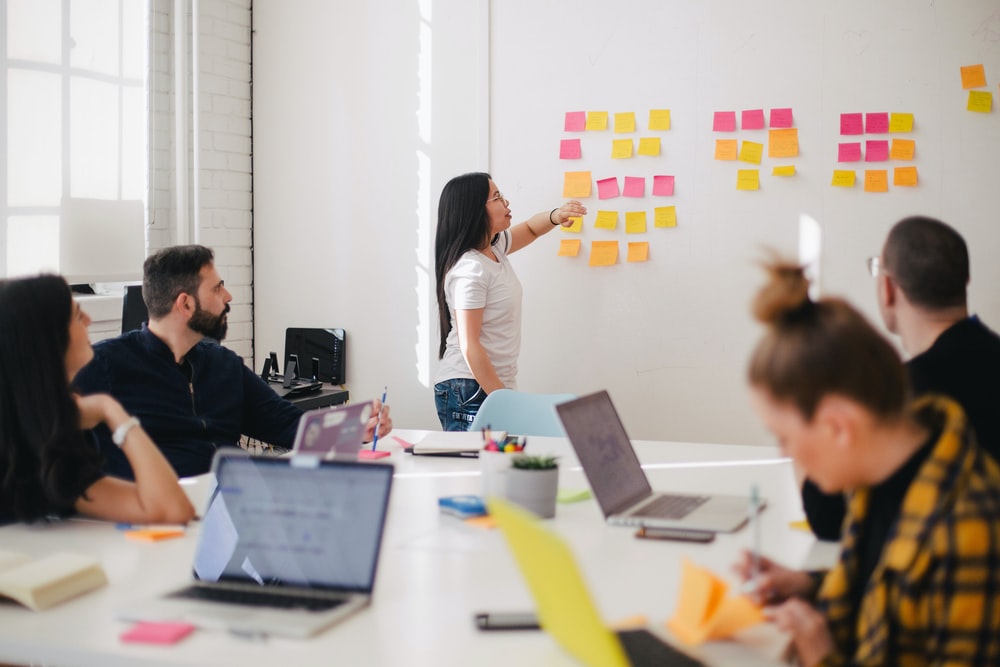 Include a relevant photo (delete this text)
COMPANY #1
Bullets about your experience that relate back to listed job requirements (5-7 ideally)
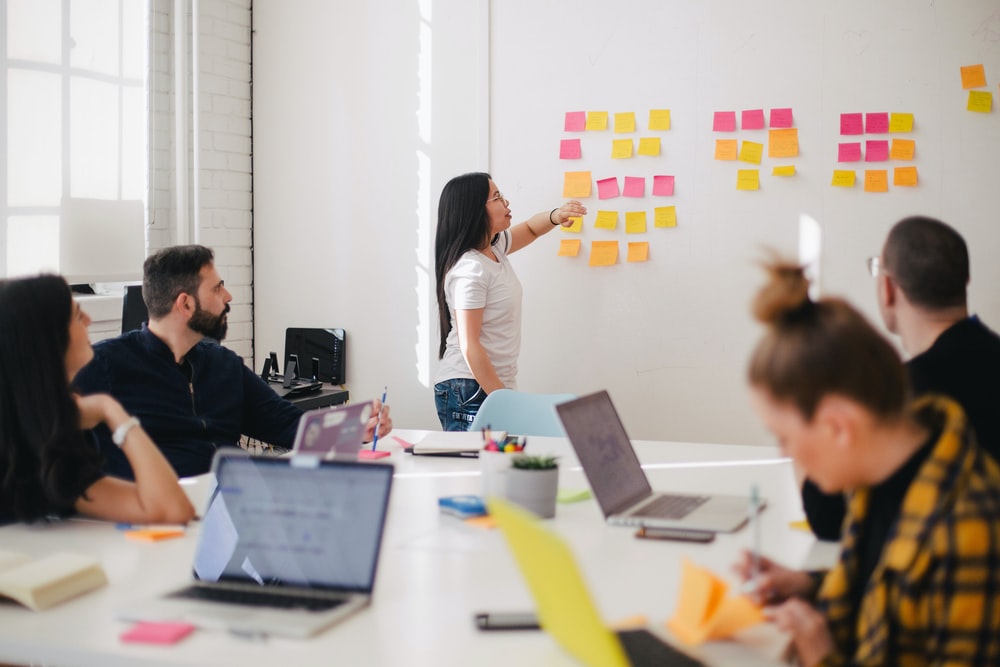 Include a relevant photo (delete this text)
COMPANY #2
Bullets about your experience that relate back to listed job requirements (5-7 ideally)
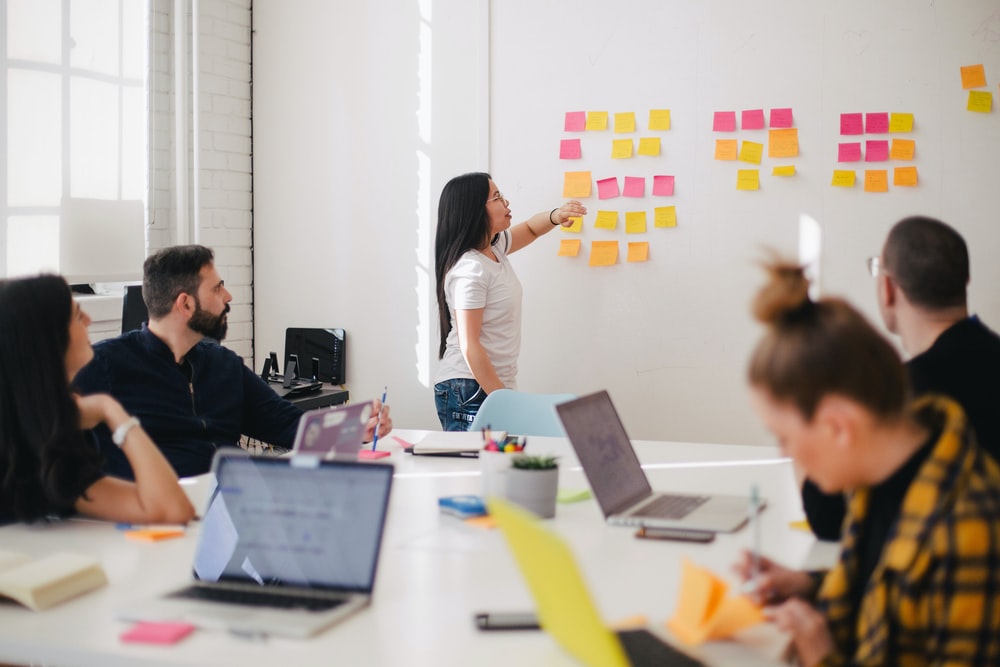 Include a relevant photo (delete this text)
COMPANY #3
Bullets about your experience that relate back to listed job requirements (5-7 ideally)
THANK YOU
It would be a joy to bring my skill for [skill you have], love for [something relevant you love], and passion for [something you’re passionate about] to the [company name] Team.
Email: [your email]
LinkedIn: [your LinkedIn]
Phone: [your phone number]